Экспериментальное подтверждение Закона Ома для участка цепи
Прямо пропорциональная и обратно пропорциональная зависимость
Цель урока
Выполняя экспериментальные задания подтвердить справедливость Закона Ома для участка цепи
Развитие умения определять по графикам прямо и обратно пропорциональные величины
Задача 1
1
2
3
4
1.)  υ=110 км/ч
110
220
330
440
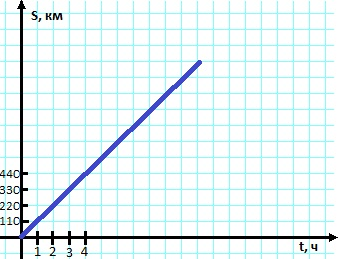 Задача 2
S= 500 км
25
50
100
20
10
5
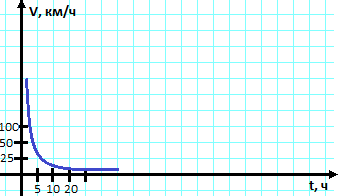 P=4a, 4=const
S=ab, b=const
I=U/R, U=const
A=υt, A=const
I=U/R, R=const
A
+
V
R
-
Сила тока в проводнике прямо пропорциональна напряжению на концах проводника
I~U
Напряжение на концах проводника постоянно
U=const
Сила тока в проводнике обратно пропорциональна сопротивлению проводника
I~1/R
Сила тока на участке цепи прямо пропорциональна напряжению на концах этого участка и обратно пропорциональна его сопротивлению
I=U/R
I=U/R, U=const
I=U/R, R=const
A=υt, A=const
P=4a, 4=const
S=ab, b=const
Лучший способ изучить
что – либо  -
это открыть самому
Д. Пойа